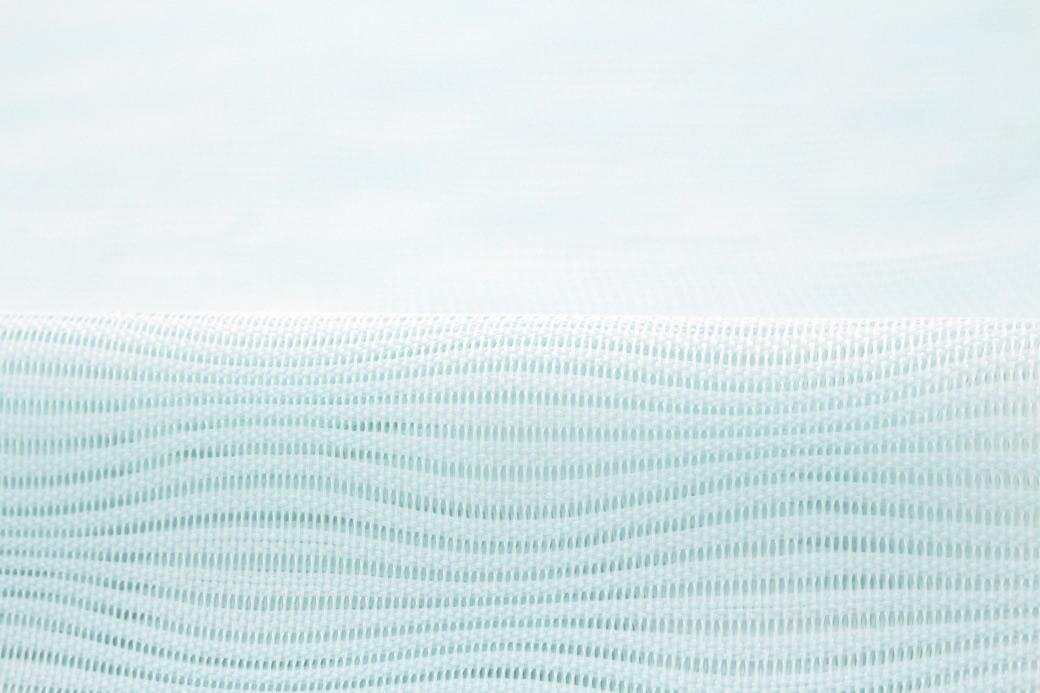 福州职业技术学院
招标、采购工作流程
两法区别
招标投标法：
1.在中华人民共和国境内进行招标投标活动，适用本法。
2.在中华人民共和国境内进行下列工程建设项目包括项目的勘察、设计、施工、监理以及与工程建设有关的重要设备、材料等的采购，必须进行招标：
（1）大型基础设施、公用事业等关系社会公共利益、公众安全的项目;
（2）全部或者部分使用国有资金投资或者国家融资的项目;
（3）使用国际组织或者外国政府投资贷款、援助资金的项目。
 
 
政府采购法:是指各级国家机关、事业单位和团体组织，使用财政性资金采购依法制定的集中采购目录以内的或者采购限额标准以上的货物、工程和服务的行为。
一、“两法”
依法招标（工程（200万）、工程设备（100万）、工程服务（50万））
招      标                                          
                自愿招标（学校规定，10万元以上）
政府集中（目录内，福州市限额标准以上）
                             集中采购       
                                                    部门集中（目录内，福州市限额标准以上）
      
政府采购    分散采购（集中目录之外，福州市限额标准以上）

                           
                             自行采购（目录外，10万以上、福州市限额标准以下）
二、组织
1.机构设置：招标领导小组+工作机构（招标办、监督成员）
2.职能部门
（1）职能部门：校办、教务处、产学研、后勤处、现教中心、保卫处、电大、图书馆（详见第十一条）
（2）职责：负责编制本职能范围的年度采购预算、安排采购计划、组织采购项目可行性论证、技术参数专家论证、预算、招标、验收等审核工作。
3.申购部门（指定一名党政主要负责人为本单位采购工作责任人）
（1）项目前期工作：市场考察，可行性计划编制、技术参数、预算询价（300万以上比价工作）、立项审批。
（2）项目建设、合同签订、验收申请（详见《学校仪器设备验收管理办法》（2016）79号）
三、范围、标准
1.详见《内控管理规定》第十三条
         其中第四款：“一次金额未达10万元，但在一年内（网上竞价项目一个季度内）连续发生同类业务（如学报、院刊、讲义资料、校本教材等的印刷费用、耗材、医用材料、药品、低值易耗品、绿化等）累计金额在10万元(含10万元)以上的项目”。
        关键字：年度预算10万元以内（一个财政年度内，同一预算项目下的同一品目）
2.不进行招标（第十四条）
        5种情形（单一来源属于政府采购）
        其中：紧急采购项目：按照学校经费审批原则处理
3.捐赠设备
        第十七条：“对捐赠的设备或工程，如捐赠单位要求自行采购或指定供应商的，接受捐赠单位可直接与捐赠单位或供应商签订合同，并报校办登记备案。”
4.参与前期工作的供应商
        第十九条：“除单一来源采购项目外，为学院采购项目提供设计、编制规范或项目管理、监理、检测等服务的供应商，不得再参加该项目及其所有分项目的采购活动。学院申购单位应当书面注明为采购项目前期工作提供设计、编制规范、项目管理、监理、检测等服务的供应商名称。”
四、采购方式
1.采购方式
    第二十一条 ：“学院采购方式包括：公开招标（狭义）、邀请招标、竞争性谈判、竞争性磋商、单一来源采购、询价采购、追加采购、跟单采购、院内自行采购、政府采购监督管理部门认定的其他采购方式及学院招标领导小组审定采购与招标方式。除单一来源、网上竞价采购和经批准竞争性谈判方式外，其他采购与招投标方式中参加的合格供应商不得少于三家。”

2.追加采购
    与原合同标的相同，采购金额不得超过原合同采购金额的百分之十。

3.院内自行采购
         对于金额较小采购项目，申购单位按规定比价选定供应商进行采购。
五、程序
第二十二条：“学院规定需采购与招投标项目应按以下工作程序进行：采购申请——申报计划、委托代理——编制标书——审核标书——招标——开标、评标（重新招标）——定标——合同签订——合同履约——项目验收——登记报销——材料存档等。”
限额以下采购（详见第二十三条）
1.1万以下（详见《后勤管理处关于预算金额在1万元（含）及以下小额项目采购有关事项的通知》（榕职院后〔2017〕29号））
（1）供应商库
（2）网上超市
（3）6+1
（4）比价
  a.3000元以下的，可电话询价
  b.3000~10000元的，询价单询价
  c.天猫网购等特殊方式，应上报后勤管理处、财务处报备。
2.1万~10万元
        须邀请申购单位的党风廉政员参与，其中预算金额5万元以上项目需邀请学院招标监督人员参与。采购小组应向符合要求的供应商发出询价单，或在福建省财政厅制定的“网上超市”进行网上议价，在供货条件相同的情况下，要求被邀请的供应商填报其最低销售价并存档。

第二十六条：“学院各职能部门应加强和规范本职能管理权限内的采购工作，建立健全限额以下采购项目实施细则。”
六、采购申请
（一）前期工作注意事项
1.预算超过100万元或设备单价超过20万元的项目，要有完整的项目可行性论证报告。
2.申购设备的技术参数要能满足同一档次的三种以上品牌。
3.论证
（1）专家的组成
 a.申购单位成员不得作为专家组成员参与论证。
 b.专家成员人数应当为3人及以上单数。
 c.预算的购置超过100万元或设备单价超过20万元的项目论证专家人数应当为5人及以上单数，其中院外专家不得少于成员总数的2/3。
（2）进口设备采购（详见第二十九条第一款）
（3）单一来源采购（详见第二十九条第二款）
（二）项目预算
第三十条 ：“申购单位应在对市场行情进行充分调查的基础上，提出所需采购项目的预算价，并经学院职能部门审核，报学院领导审批同意。采购预算价不得高于近期同类产品的政府采购价，采购项目可将审核预算价作为项目招标最高限价，但不得设定最低限价。”
（三）技术参数
1.应是共性技术指标，是一个范围内的数值，不能是一个具体数据。
2.只宜尽可能清楚而准确地规定到各种最低要求的限度。
3.不可出现广告词。
4.不可要求第三方（如厂家）提供相关材料。
（四）按照学校统一模板上报
七、招标
（一）公告时间
1.公开招标和邀请招标，公告时间不得少于二十日。
2.其他采购方式，公告时间最短不得少于七日。
（二）样品
《中华人民共和国财政部令第87号》第二十二条：
“采购人、采购代理机构一般不得要求投标人提供样品，仅凭书面方式不能准确描述采购需求或者需要对样品进行主观判断以确认是否满足采购需求等特殊情况除外。”
（三）支付方式
第四十条：“学院货物采购项目招标文件中一般要求在验收后付款（或分期付款）；如需要特殊支付方式，申购部门需填写《福州职业技术学院付款方式变更申请表》（附件4），并上报院领导审批同意。”
（四）特定要求
第四十二条：“ 招标文件中要求投标人提供的产品或服务必须满足特定场所摆放或施工要求的，应当在招标文件中附特定场所或施工要求的图纸或设计方案，或允许潜在投标人在递交投标文件前进行现场勘查。未公告图纸或设计方案，或未允许现场勘查的，不得以特定场所或施工要求为理由不予确认评标委员会推荐的中标候选人。”
八、投标
（一）第四十九条 ：“提供相同品牌产品的不同投标人参加同一合同项下投标的，由其中通过资格审查、符合性审查且报价最低的投标人参加评标。”

（二）第五十条 ：“ 投标人应当按照招标文件的要求编制投标文件，投标文件应当满足招标文件提出的实质性要求和条件。”
（三）第五十三条：“有下列情形之一的，视为投标人相互恶意串通投标：
        1.不同投标人的投标文件由同一单位或者个人编制；
        2.不同投标人委托同一单位或者个人办理投标事宜；
        3.不同投标人的投标文件载明的项目管理成员为同一人；
        4.不同投标人的投标文件异常一致或者投标报价呈规律性差异；
        5.不同投标人的投标文件相互混装；
        6.不同投标人的投标保证金从同一单位或者个人的账户转出。”
九、开标
（一）第五十九条：“开标时，应当由投标人或者其推选的代表、参加开标的监督人员检查投标文件的密封情况；经确认无误后，由学院招标办、采购代理机构当众拆封，宣布投标人名称、投标价格、招标文件允许提供的备选投标方案和招标文件规定的需要宣布的其他内容。有效投标人不足3家的，不进行开标。”
（二）第六十一条：“学院需要变更采购与招投标方式的，由学院申购单位填写《福州职业技术学院招标文件更改审批表》（附件3），提出变更申请，经学院招标办审核，上报学院招标领导小组审批同意，并按有关规定报告财政部门同意更改采购方式。” 
（三）第七十六条：“评标委员会认为投标人的报价明显低于成本，有可能影响产品质量或者不能诚信履约的，应当要求其在评审现场合理的时间内提供书面说明，并提交相关证明材料；投标人不能证明其报价合理性的，评标委员会应当否决其投标。”
十、中标和合同
（一）第九十一条：“本采购项目的其他投标人可参与验收,参与验收的投标人意见作为验收书的参考资料一并存档。”
（二）第九十二条：“ 出现下列情形之一的，学院应当依法解除合同，重新组织采购活动，并依法追究供应商的违约责任：
    1.在履行期限届满前，供应商明确表示或者以自己的行为表明不履行合同的；
    2.供应商迟延履行合同，经催告后在合理期限内仍未履行的；
    3.供应商有其他违约行为致使不能实现合同目的；
    4.供应商将合同转包或者未经采购人同意采取分包方式履行合同的。”
（三）第九十三条：“学院招标办应建立招标投标信用档案，审查成交、中标人遵守国家法律、法规，及质量、价格、遵守合同的信誉情况。凡采取违法、违规、违纪及其他不正当手段参与竞争的，一经发现，则取消其中标资格。已经中标的，则予以否决，且在两年内不得参加学院相关项目采购与招投标活动。”
（四）第九十四条：“ 政府采购合同履行中，学院申购单位需追加与合同标的相同的货物、工程或者服务的，在不改变合同其他条款的前提下，可以与供应商协商签订补充合同，但所有补充合同的采购金额不得超过原合同采购金额的百分之十，申购单位必须按程序办理审批手续。”
十一、质疑、投诉
询问、质疑或投诉都应在规定之日内进行答复。
        1.询问：3个工作日内。
        2.质疑：7个工作日内。
        3.投诉：30个工作日内。（市采购办）
十二、纪律和监督
（一）回避
第七条：“学院采购与招投标工作严格实行回避制度。在采购与招投标活动中，采购有关人员与投标人有利害关系的，必须回避。
    1.参加采购活动前3年内与供应商存在劳动关系；
    2.参加采购活动前3年内担任供应商的董事、监事；
    3.参加采购活动前3年内是供应商的控股股东或者实际控制人；
    4.与供应商的法定代表人或者负责人有夫妻、直系血亲、三代以内旁系血亲或者近姻亲关系；
    5.与供应商有其他可能影响政府采购活动公平、公正进行的关系。”
（二）追责行为
第一百零二条 ：“ 学院任何单位和个人在实施采购与招投标活动中，有下列行为之一的，应追究相应责任，并视情节轻重依法依归进行严肃处理：
        1.必须进行招标的项目而不招标的；
        2.将必须进行招标的项目化整为零或者以其他任何方式规避招标的；在一个财政年度内,一个预算项目下的同一品目或者类别的货物、服务（累计资金数额超过采购限额标准），采用除集中采购招标方式外多次采购，属于以化整为零方式规避采购招标。但项目预算调整或者经批准采用集中采购招标以外方式采购的除外；
        3.以不合理的条件限制或者排斥潜在投标人的，对潜在投标人实行歧视待遇的，强制要求投标人组成联合体共同投标的，或者限制投标人之间竞争的：
        （1）就同一采购项目向投标人、潜在投标人提供有差别的项目信息；
        （2）设定的资格、技术、商务条件与采购项目的具体特点和实际需要不相适应或者与合同履行无关；
        （3）采购需求中的技术、服务等要求指向特定供应商、特定产品；
        （4）以特定行政区域或者特定行业的业绩、奖项作为加分条件或者中标、成交条件；
        （5）对投标人采取不同的资格审查或者评标标准；
        （6）限定或者指定特定的专利、商标、品牌或者供应商；
        （7）非法限定供应商的所有制形式、组织形式或者所在地；
        （8）以其他不合理条件限制或者排斥潜在供应商。
4.采用综合评分法时评标标准中的分值设置未与评标因素的量化指标相对应的；
        5.未按规定在指定的媒体上发布政府采购项目信息的；
        6.向他人透露已获取采购、招标文件的潜在供应商、投标人信息或者可能影响公平竞争的有关采购、招投标的其他情况，或者泄露标底的的；
        7.未依法从政府采购评标专家库中抽取评标专家的；
        8.非法干预采购评标活动的；
        9.评标小组成员或者参加评标的有关工作人员向他人透露对投标文件的评标和比较、中标候选人的推荐以及与评标有关的其他情况的；
        10.未按照规定在评标委员会、竞争性谈判小组或者询价小组推荐的中标或者成交候选人中确定中标或者成交供应商的；
        11.为家属和其他亲属获取投标项目提供方便的，或收受供应商、投标人的财物或者其他好处的；
        12.通过对样品进行检测、对投标人进行考察等方式改变评标结果的；
        13.未按照招标文件确定的事项签订政府采购合同，擅自变更、中止或者终止政府采购合同的；
         14.政府采购合同履行中追加与合同标的相同的货物、工程或者服务的采购金额超过原合同采购金额10%的；
         15.未按照规定组织对中标人履约情况进行验收的；
         16.其他违反采购与招投标工作廉洁自律规定的。”
供应商库抽取流程
谢 谢！